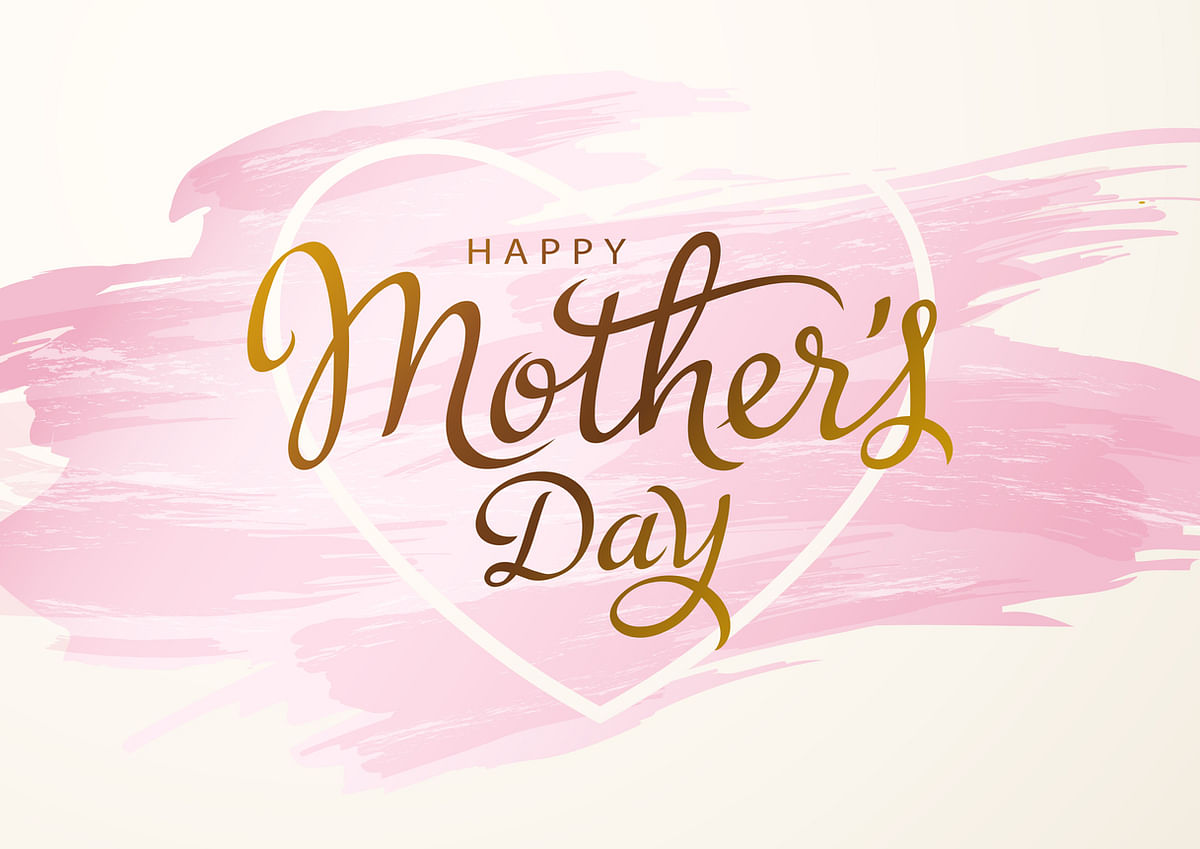 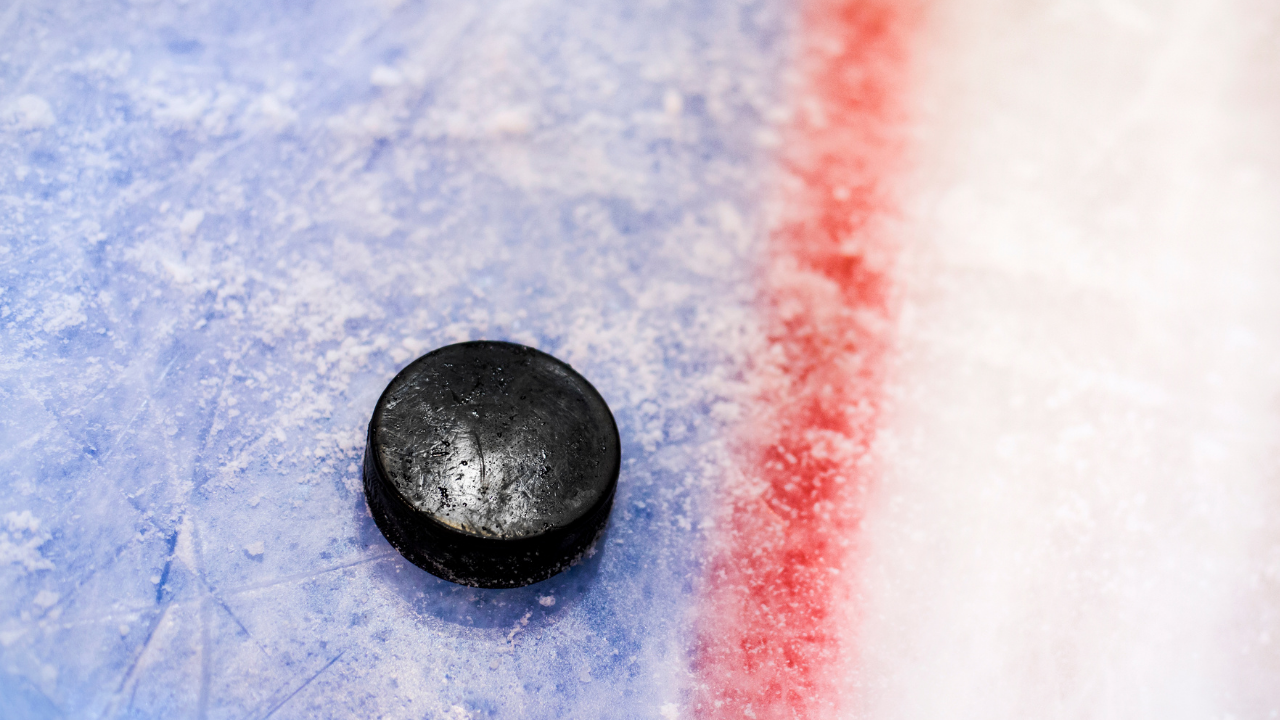 “Again I looked and saw all the oppression that was taking place under the sun: I saw the tears of the oppressed— and they have no comforter; power was on the side of their oppressors— and they have no comforter. And I declared that the dead, who had already died, are happier than the living, who are still alive. But better than both is the one who has never been born, who has not seen the evil that is done under the sun. And I saw that all toil and all achievement spring from one person’s envy of another. This too is meaningless, a chasing after the wind. Fools fold their hands and ruin themselves. Better one handful with tranquillity than two handfuls with toil and chasing after the wind.”
“Again I saw something meaningless under the sun: There was a man all alone; he had neither son nor brother. There was no end to his toil, yet his eyes were not content with his wealth. “For whom am I toiling,” he asked, “and why am I depriving myself of enjoyment?” This too is meaningless— a miserable business! Two are better than one, because they have a good return for their labor: If either of them falls down, one can help the other up. But pity anyone who falls and has no one to help them up. Also, if two lie down together, they will keep warm. But how can one keep warm alone? Though one may be overpowered, two can defend themselves. A cord of three strands is not quickly broken.”	(Ecclesiastes 4:1-12)
Oppression can be defined as “prolonged cruel or unjust treatment or control”.
Though we might not identify with an experience of prolonged cruel or unjust treatment, we can all likely identify with the precursors to oppression; specific instances of experienced injustice or cruelty. 
It is difficult not to experience pessimism when considering the oppression of our world.
Oppression in our world can seem treacherously mountainous, so overcoming it in any real and lasting way can often seem next to impossible. 
Because we as followers of Jesus live “under the Son”, we will form different conclusions than that of the Teacher … or at least, we should form different conclusions.
Looking upon all of the oppression of his world and seeing no comfort for the oppressed, the Teacher concludes that not only are the dead happier than the living in relation to oppression, but it is better to have never lived than to witness the unbearable oppression of our world. 
It is important that we note that the Teacher is not moved to action to relieve the oppression he sees but seems to simply, yet sadly, accept it as an inevitability of life.
Knowing the oppressive toil that seems inevitable, the Teacher sees three possible outcomes:
practice laziness, but this leads quickly to ruin. 
fervently toil, but this is a chasing after the wind; a meaningless pursuit. 
take the middle road of pursuing rest with one hand, leaving the other free to toil. 
The Teacher promotes a willingness to just accept oppression and its impact upon others, pursuing rest, rather than combatting injustice.
Some Surprisingly Positive Thoughts on Companionship
Value is added in one’s toil by working with another. 
Help is available in times of trouble when a companion is near. 
With another, oppressive and unjust acts can be thwarted.
A cord of three strands is not easily broken.
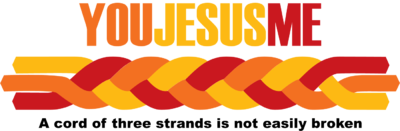 Can we agree with the Teacher that striving against oppression is meaningless because the world “is what it is”, so one ought just seek what little peace they can find in life? 
Does companionship only offer a reprieve from the meaninglessness of existence?
“The Spirit of the Lord is on me, because he has anointed me to proclaim good news to the poor. He has sent me to proclaim freedom for the prisoners and recovery of sight for the blind, to set the oppressed free, to proclaim the year of the Lord’s favor” (Luke 4:18-19).
Part of Christ’s ministry was to address all oppression once and for all through His death and resurrection.
KEY IDEA: There will come a day, when the words of Revelation 21:4 will come to pass, a day when Christ “will wipe every tear from their eyes. There will be no more death’ or mourning or crying or pain, for the old order of things has passed away”. This includes the tears of the oppressed so lamented by the Teacher.
We presently live in an uncomfortable in-between, where we await this glorious day, while simultaneously witnessing, and experiencing ongoing oppression.
Proverbs 31:9 instructs that we are to “speak up, judge righteously, and defend the cause of the oppressed and needy”, while James reminds us that “religion that God our Father accepts as pure and faultless is this: to look after orphans and widows in their distress” (James 1:27).
We must reject the passive stance taken by the Teacher and instead be a people who are meek, merciful and active makers of peace, while we await the fulfilment of Christ’s promise to finally end oppression.
We must do this together, reaping the incredible benefit that comes when we labour together for the cause of Christ.
We are “better together” – in our work, when in a tough spot, when chilled by the journey in life, and when faced with oppressive circumstances.
When we build our relationships around the oppression-ceasing reality of Jesus, we will be drawn into His oppression ceasing reality. When we confront oppression in our world together, with lives braided together around Jesus, we will not be overpowered. Such a strand is not quickly broken!
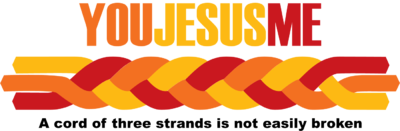 A cord of three strands is not easily broken.
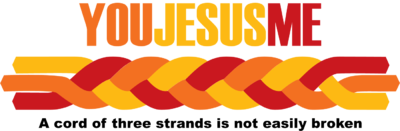 Striving against oppression therefore isn’t meaningless … this is Christ’s mission that we too are called into by faith in Him.
We too have One who has stood up for us against the oppression of the world; One who definitively disarmed the powers of oppression in the world. 
We must not resign ourselves to grin and bear oppression, but through companionship forged in the name of Jesus, overcome it together.
Let us pray that God will do His work in us individually that “like living stones, [we will be] built into a spiritual house to be a holy priesthood, offering spiritual sacrifices acceptable to God through Jesus Christ” (1 Peter 2:5).